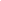 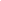 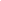 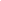 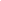 Theme :
“What are you going to be?”
Unit 5“Learning more about each other”.
We have to …

 know new words;
 know about professions;
listen to our classmates and the teacher;
 take part in the discussion;
do some tests;
express our opinion about professions.
Nurse                                          няня
Librarian                                   библиотекарь
Lawyer                                        политик
Dentist                                        дантист
Engineer                                     инженер
Computer programmer           программист
Farmer                                        фермер
Worker                                       рабочий
Officer worker                офисный работник         
Housewife                                 домохозяйка
Taxi driver                              таксист
Businessman/woman        бизнесмен
Postman/woman                 почтальон
Firefighter                              пожарный
Police officer                         полицейский
Doctor                                     доктор
Architect                                архитектор
Pilot                                        пилот
Vet                                           ветеринар
Mechanic                              механик
Teacher                                   учитель
Scientist                             ученый
Gardener                           садовод
Sportsman/woman          спортсмен
Manager                            менеджер
Correspondent                  корреспондент
Writer                                 писатель
Poet                                     поэт
Artist                                    артист
Actor/actress                      актер/актриса
Journalist                             журналист
What’s job has Martin’s parents?

What profession does Martin want?
Martin wants to be…..
Stephan wants to be….
Julia wants to be….
Jess wants to be….
Dima wants to be….
Katya wants to be…
Lena wants to be….
Dasha wants to be….
Say what you are going to be. Why would you like this job?
I want to be a ….. because….
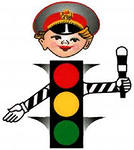 «5»
Сделать кроссворд 
по теме: «Профессии»
«4»
Заполнить таблицу
(на карточках)
«3»
Выполнить упр. в учебнике
с. 159 упр. 74